Международный день кино.Классный час.
Международный день кино 28 декабря 

28 декабря 1895 года в Париже в 
«Гранд-кафе» на бульваре Капуцинов прошел 
первый сеанс синематографа братьев Люмьер.
В том же 1895 году французы
Огюст и Луи Люмьер получили патент
на изобретенный ими аппарат
«Синематограф».
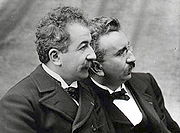 22 марта 1895 года братья устраивают
в Париже первый в истории киносеанс.
Они показывают пока только узкому
кругу друзей коротенькую ленту «Выход
рабочих с завода Люмьер».
Но днем рождения кино считают 28 декабря того же
1895 года.
Тогда, в парижском кафе на Бульваре Капуцинов,
Люмьеры представили уже широкой публике первый в
мире короткометражный фильм «Прибытие поезда на
вокзал Ла Сьота». 
Это был первый фильм в истории кинематографа,
который был показан публике за деньги. Его демонстрация
вызвала настоящую панику у зрителей: они вскакивали с мест
и убегали из зала, боясь, что приближающийся на экране
поезд раздавит их…
России премьера первого фильма состоялась
15 октября 1908 года. 
Это был фильм «Понизовая вольница»
режиссера Владимира Ромашкова по мотивам
народной песни о Стеньке Разине «Из-за острова
на стрежень».
 Длился первый российский фильм всего семь
минут.